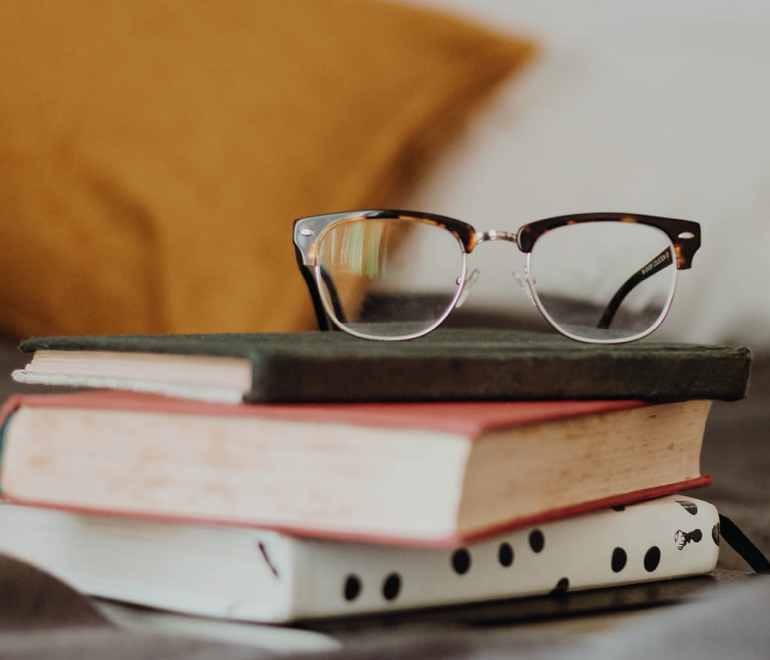 Date:
Approaching the novel
Today we will:
Use our contextual knowledge to interpret the opening of the novel
Begin to analyse character, narrative perspective, setting, tone & themes
Before we begin to read, let’s think about the criteria.What are you assessed on for P2?
We will begin by focusing on Criterion B
[Speaker Notes: This text is one of the texts pupils may choose for paper 2 therefore the focus here is on that mark scheme. Even if you are using this text for a different assessment it is still useful to encourage pupils to think abut skills required here as they are replicated elsewhere.]
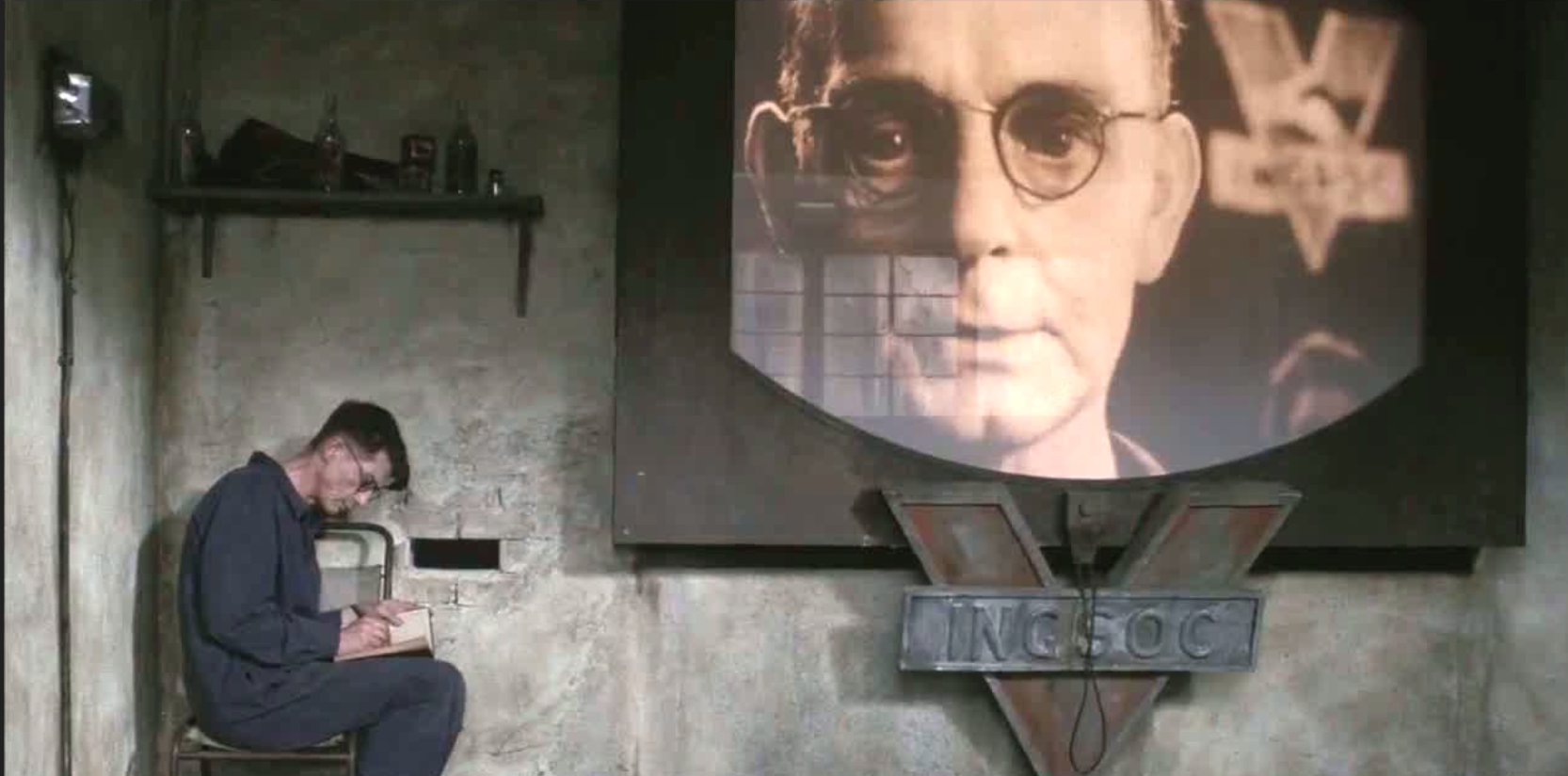 Why do you think Orwell chooses this style?
Narrative style
3rd person limited omniscient narrative:
A third-person point of view can be omniscient, in which the narrator knows all of the thoughts and feelings of all of the characters in the story, or it can be limited. If it's limited, the narrator only relates his or her own thoughts, feelings, and knowledge of various situations and other characters
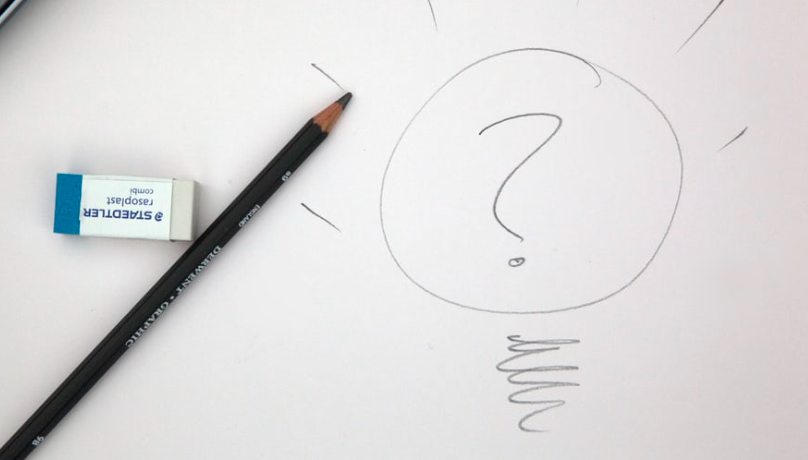 Close Analysis of Chapter 1
Quick brainstorm in pairs – 5 minutes.
Chapter 1Always ask yourself: What does Orwell show you? How does he show you? Why does he show you this?
Think about context as we read. How can you use this to develop your interpretation?
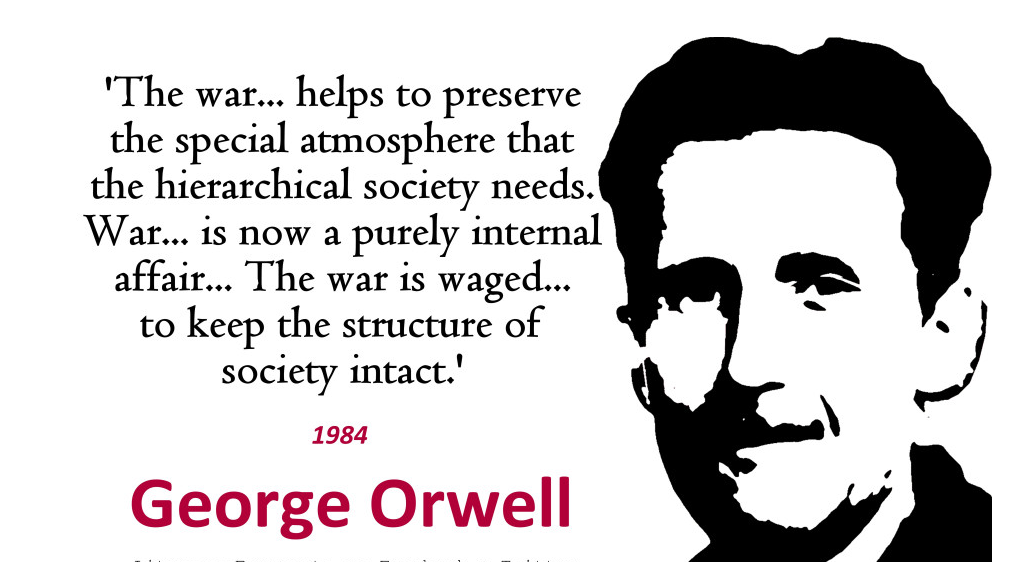 [Speaker Notes: In the previous lesson pupils researched the context, encourage them to use this information as they read Ch1. We read chapter 1 together so I could model what pupils should be looking out for. I encouraged them to stop the reading whenever they thought we had encountered something important. They then explained why they thought it was important and this then prompted a larger discussion linked to authorial method etc. The purpose of this activity is to allow pupils to become more familiar with the analysis they must demonstrate and also helps them to feel more confident when replicating this task independently. I kept this slide on the board whilst we read and they used it to help develop their responses.]
Can you use some of the terminology from the tier 2 and 3 vocabulary list?
Chapter 1 reflection…
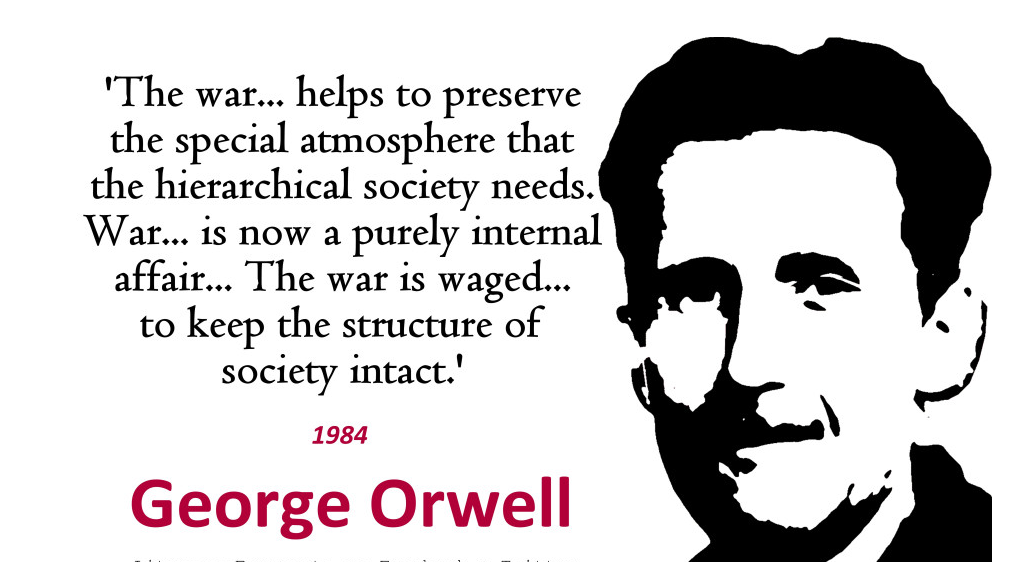 Spend 10 minutes making independent notes.
What do you learn in Chapter 1?
How do you learn it?
Why does Orwell want you to learn it?
Thank you for downloading this resource; I hope it is useful! You can find the full SoW here. 

You can also follow me on Instagram and find me on Facebook or twitter.
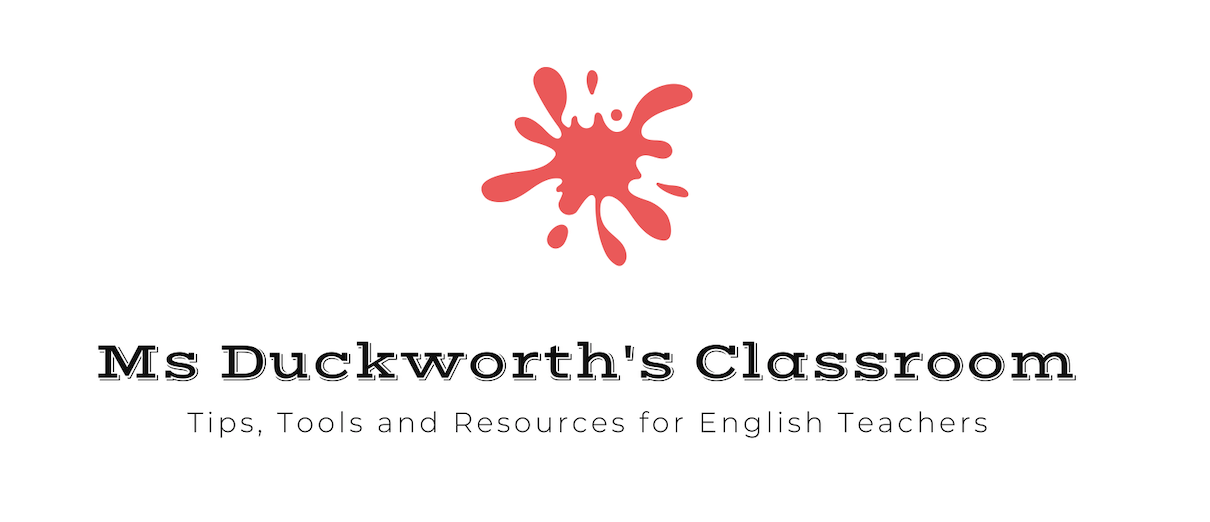